Korean class
Week 1
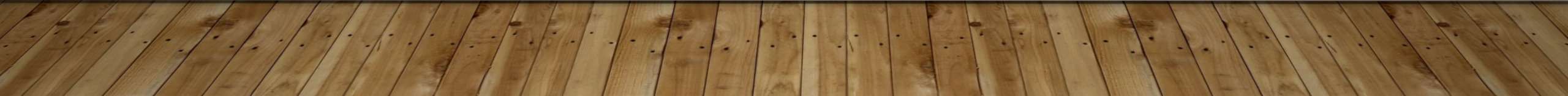 Index
Introduce

About Korea

About Hangeul

Vowels / Consonants

Today’s K-pop
Introduction
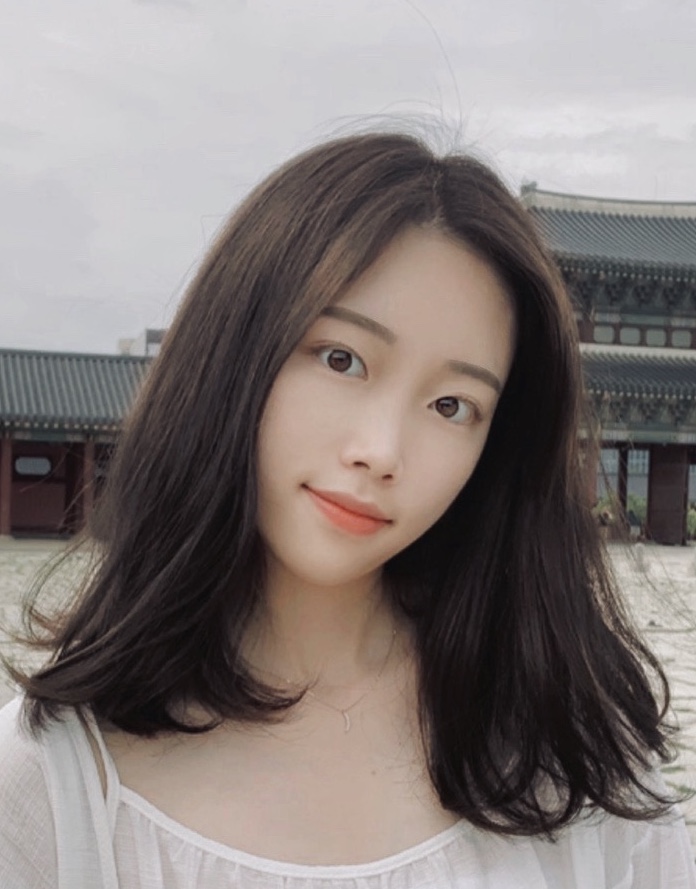 Eun ju Chang
Born in Seoul
Student of Jeju National University
Exchange student in Masaryk university
Studying in 
   Faculty of Economics and Administration
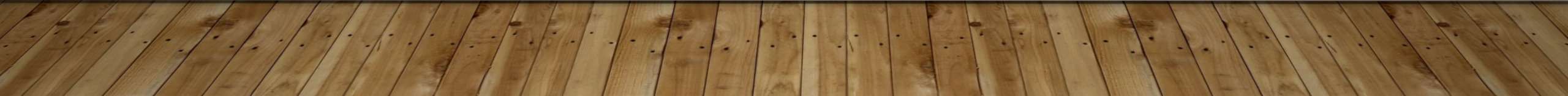 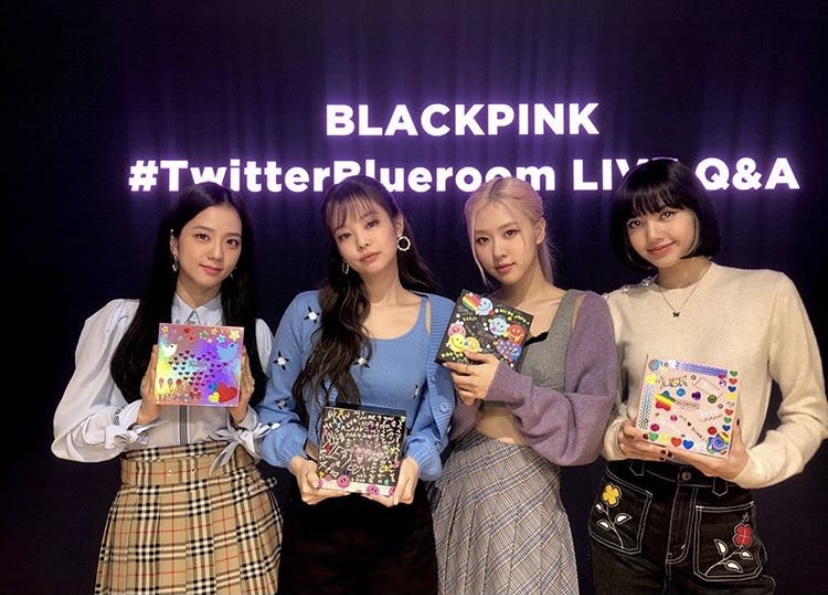 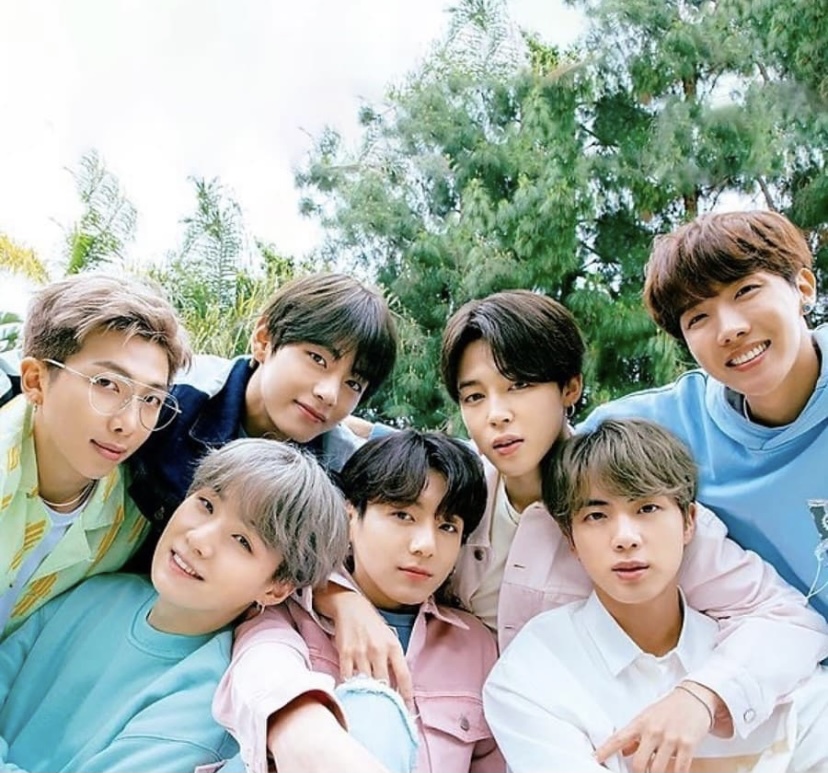 About korea
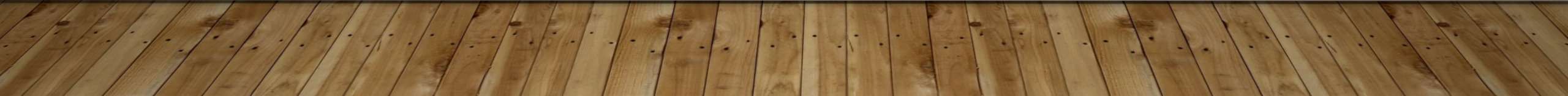 About korea
Watch video!
https://youtu.be/i0VJq55pIJU
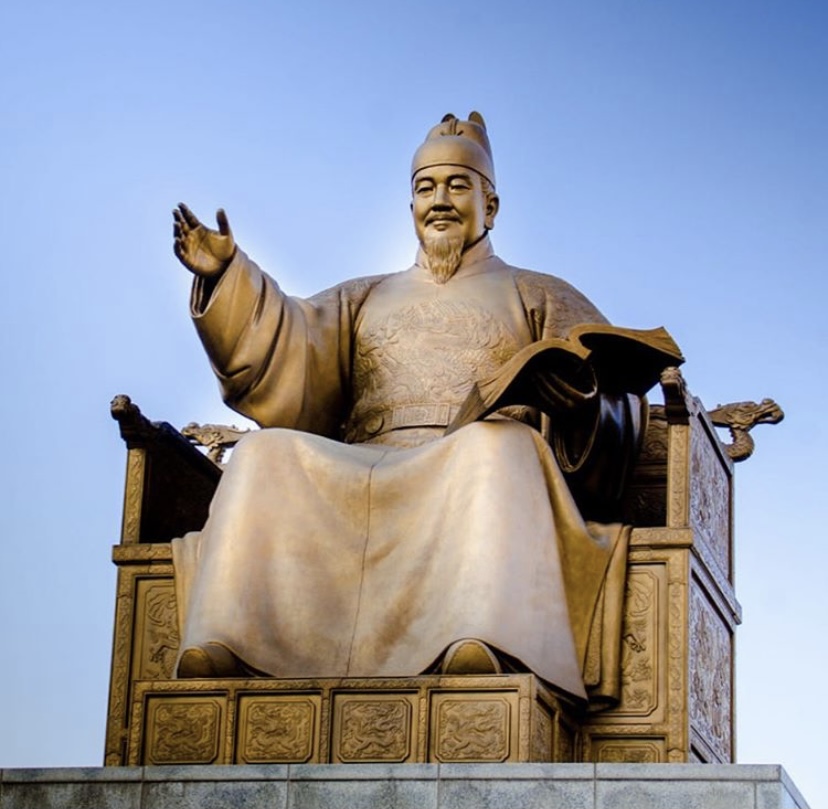 About hangeul
King Sejong created with many scholars

He made it for the whole nation

Cultural heritage
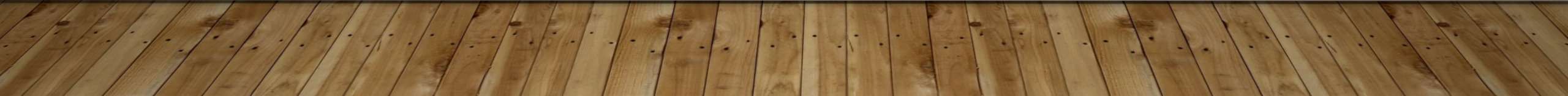 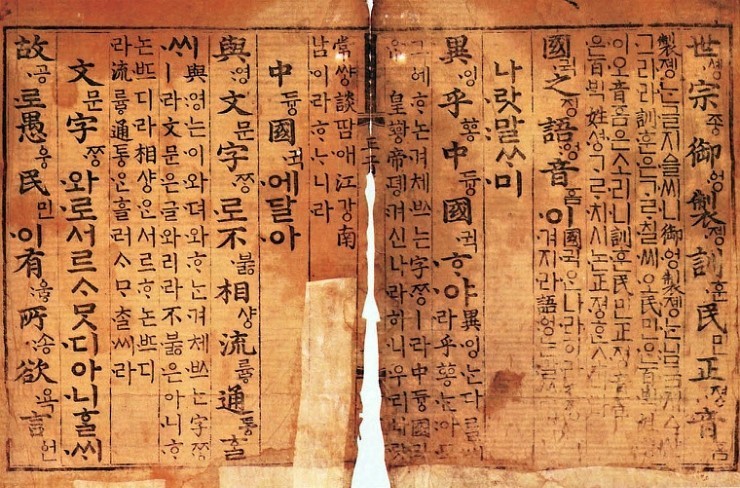 About Hangeul
훈민정음(Hunminjeongeum)
-A book containing the principles of Hangeul

한글날(Hangeul Proclamation Day)
-October 9 every year
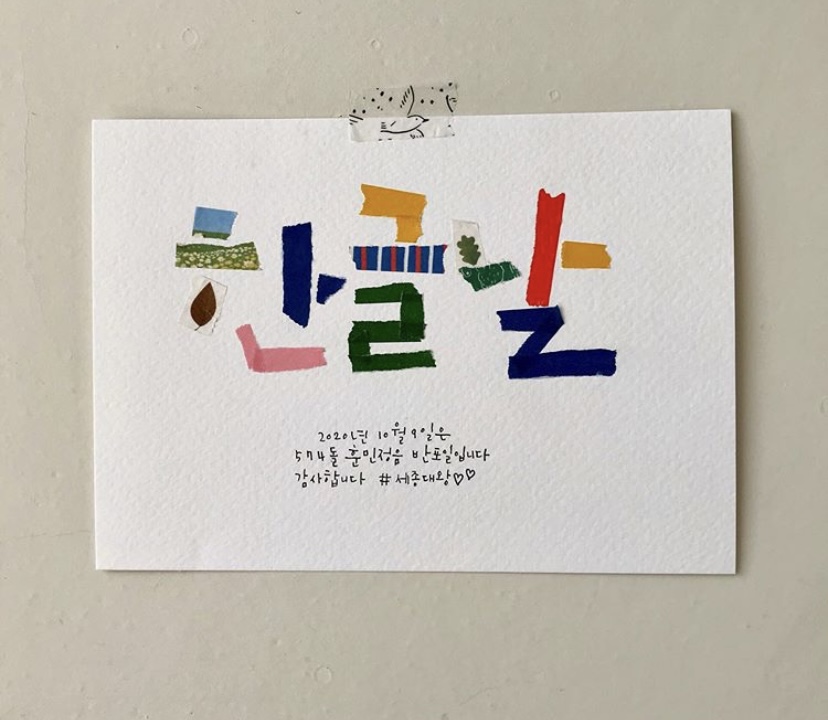 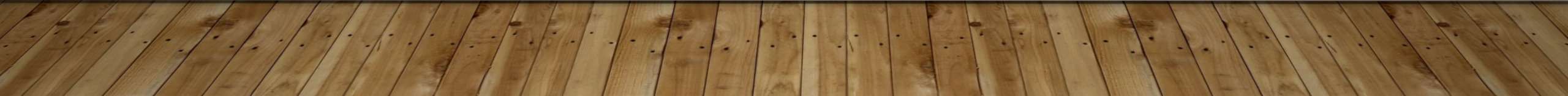 About hangeul
Watch video!
https://youtu.be/2aDPpssj0h0
About hangeul
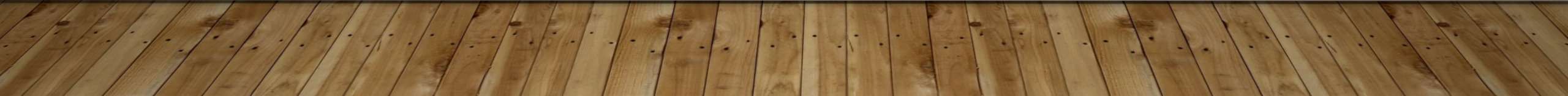 Vowels   [모음:mo eum]
Basic vowels
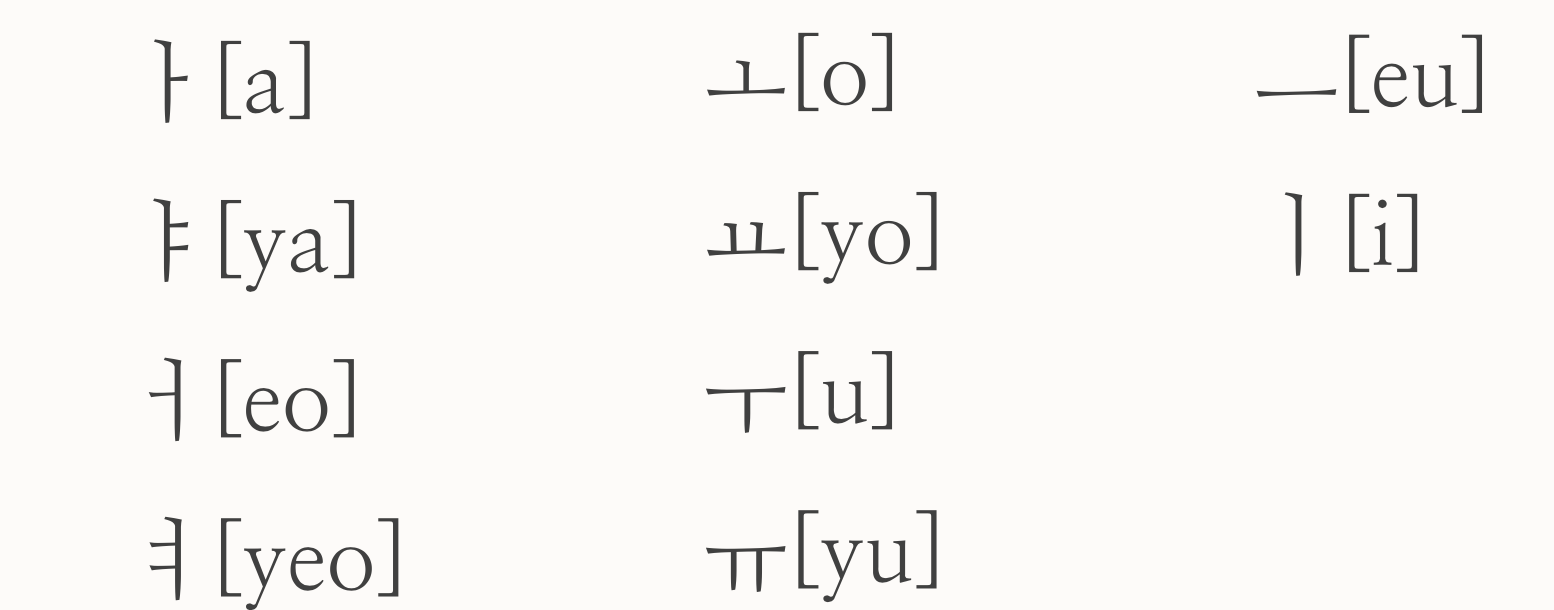 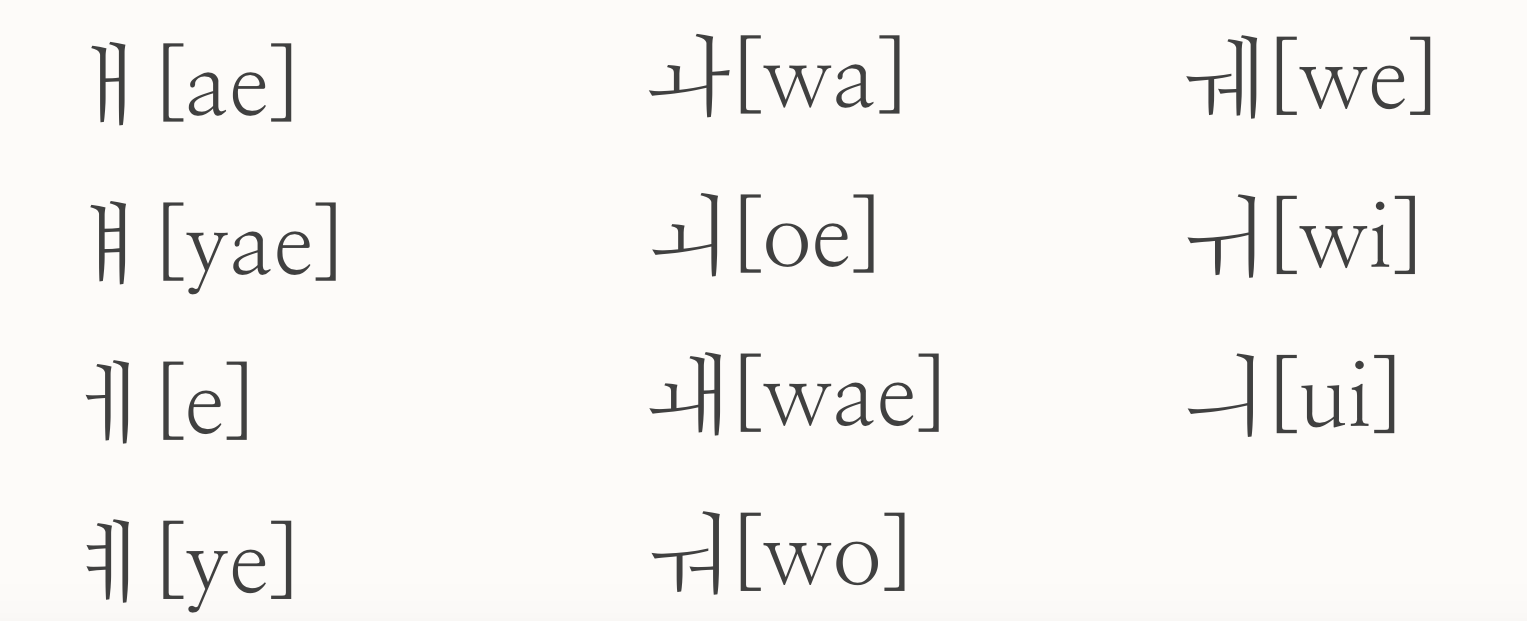 Vowels   [모음:mo eum]
Combined  Vowels
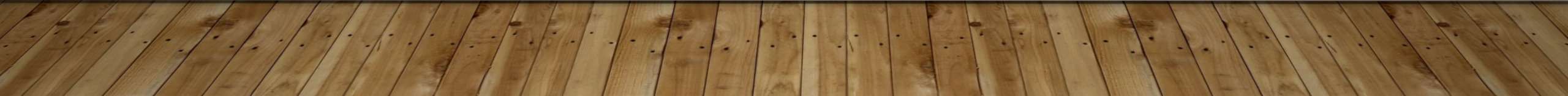 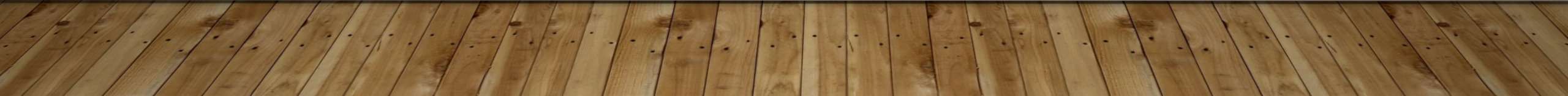 Combined vowels
ㅐ [ae] =ㅏ+ㅣ                           ㅘ [wa] =ㅗ+ㅏ                          ㅞ [we] =ㅜ+ㅔ

ㅒ [yae] =ㅑ+ㅣ                         ㅚ [oe] =ㅗ+ㅣ                           ㅟ [wi] =ㅜ+ㅣ

ㅔ [e] = ㅓ+ㅣ                           ㅙ [wae] =ㅗ+ㅐ                         ㅢ [ui] =ㅡ+ㅣ

ㅖ [ye] =ㅕ+ㅣ                         ㅝ [wo] =ㅜ+ㅓ
Consonants    [자음:ja eum]
Let’s learn how to write and make sounds of consonants
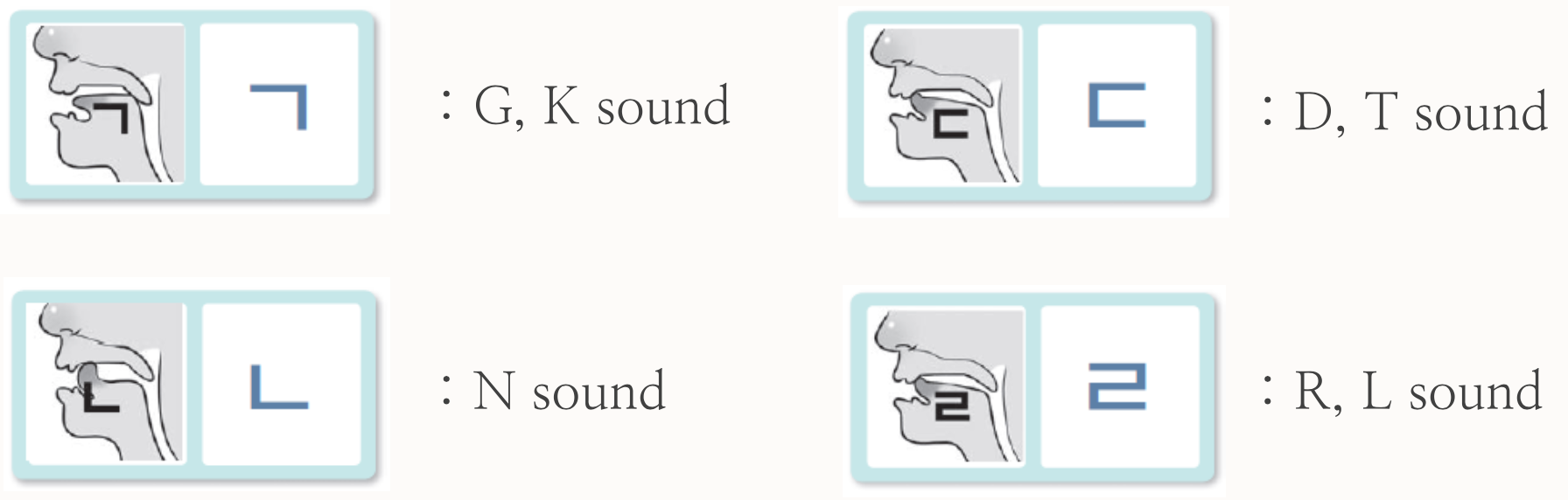 Consonants    [자음:ja eum]
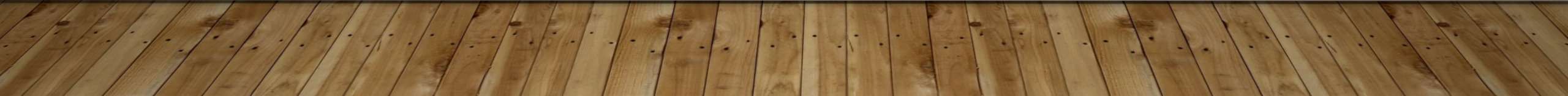 Let’s learn how to write and make sounds of consonants
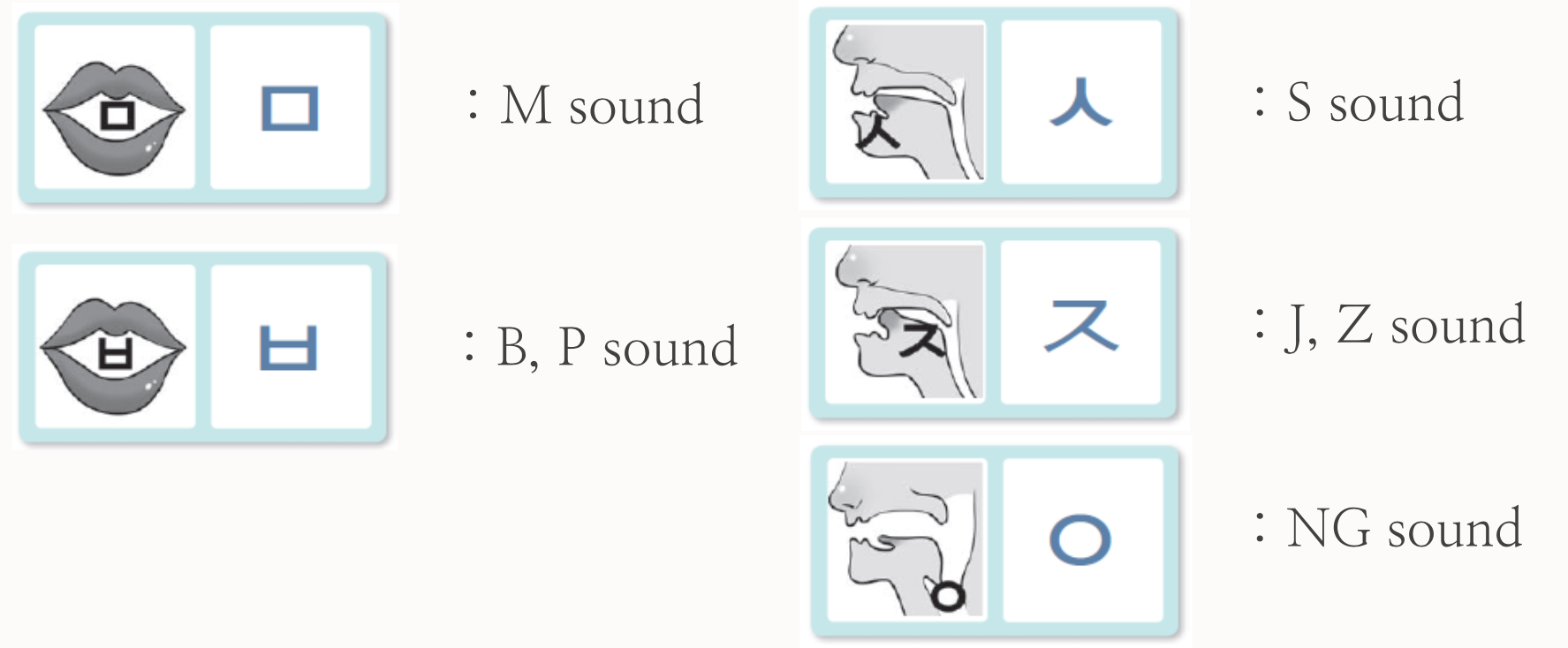 Consonants    [자음:ja eum]
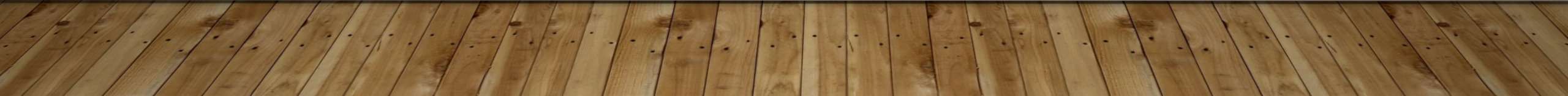 Consonants    [자음:ja eum]
Let’s learn how to write and make sounds of consonants
These consonants let out a lor of air when pronounced
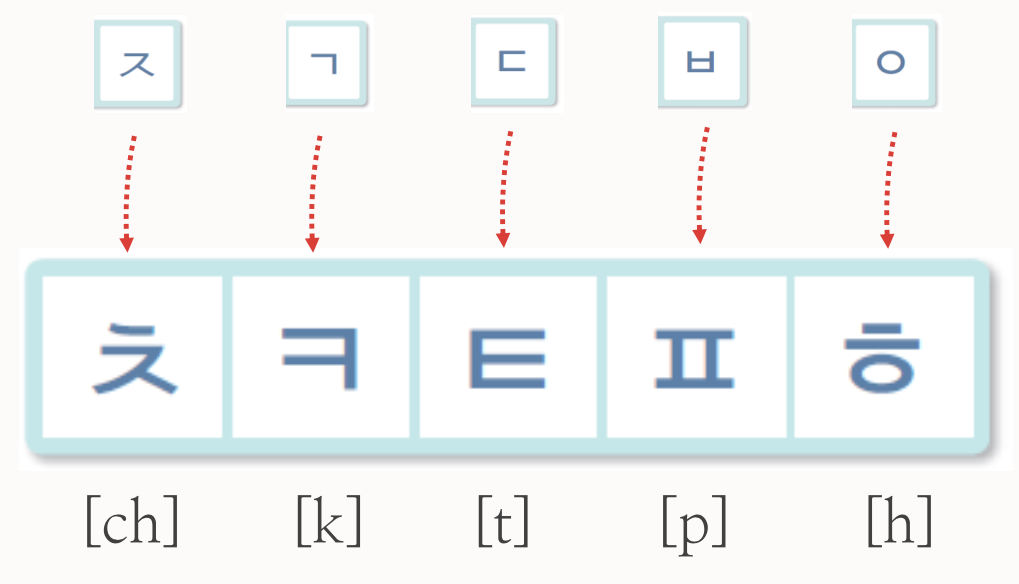 Consonants    [자음:ja eum]
Let’s learn how to write and make sounds of 쌍자음 [ssang:jaeum]
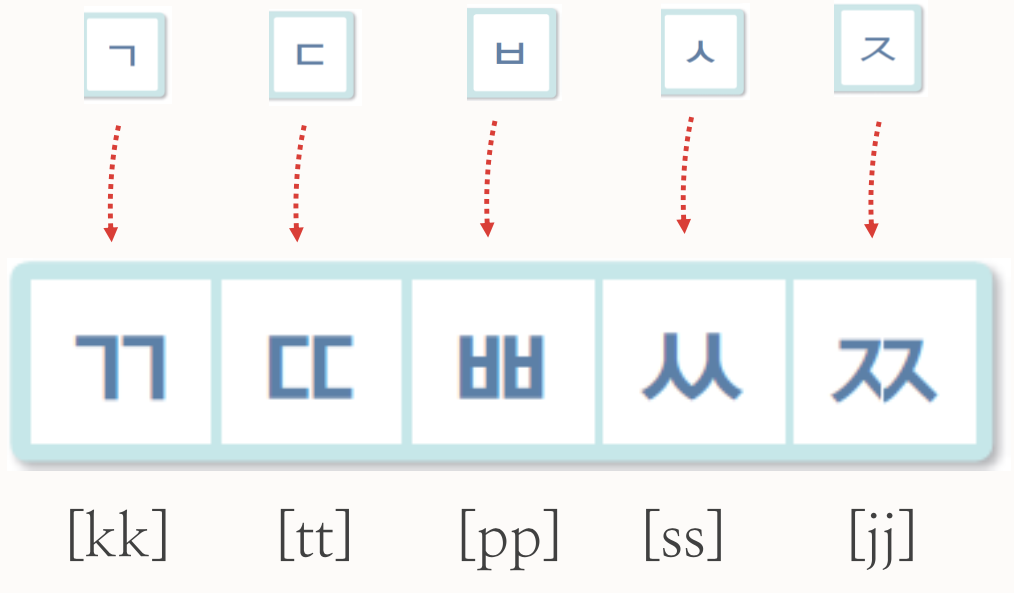 These consonants let out no air when pronounced
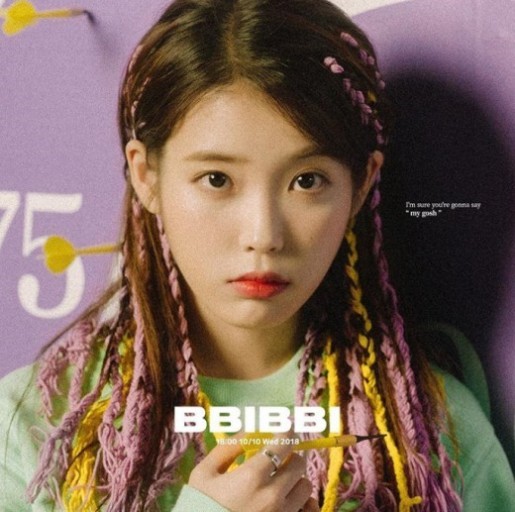 Today’s k-pop
Let’s watch video!
https://youtu.be/nM0xDI5R50E
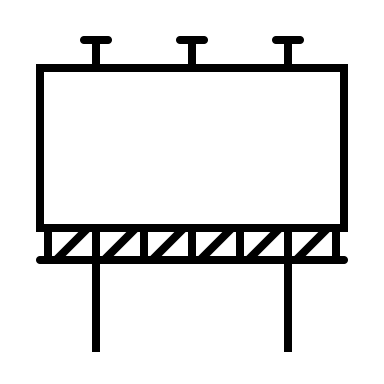 BBIBBI - IU
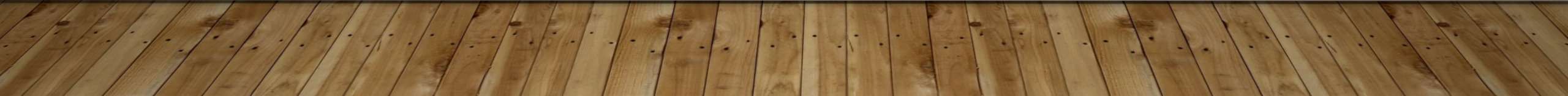 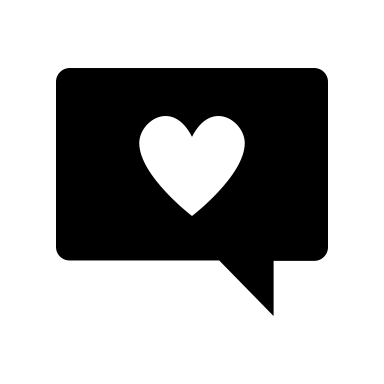 Thank you